While you’re waiting…
Please run the audio setup wizard
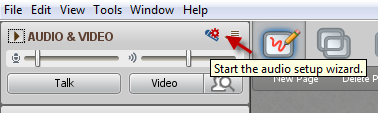 Welcome to the FDO!
Facilitator Development Online – May 2016
Kickoff Session
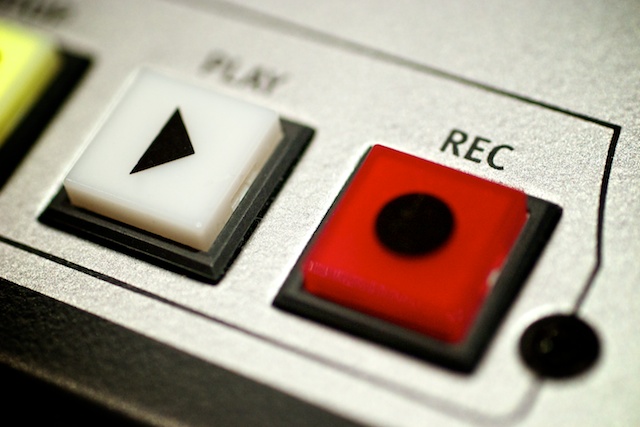 This session will be recorded…
Quick Tech Tips
Use sliders to adjust volume
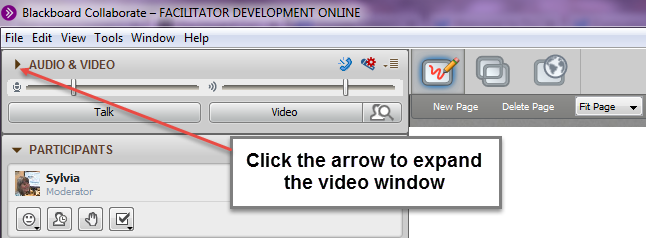 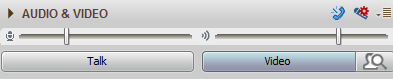 Click to talk, click when finished
[Speaker Notes: You’ll find the “arrow” beside each module – Chat, Participant List etc.]
Agenda
Intros
  Quick Collaborate Warm-up 
  FDO Site check-in
  Journals – Your changing focus
  What’s New - FLO
  Collecting Your Questions
  Facilitator Discussion Questions
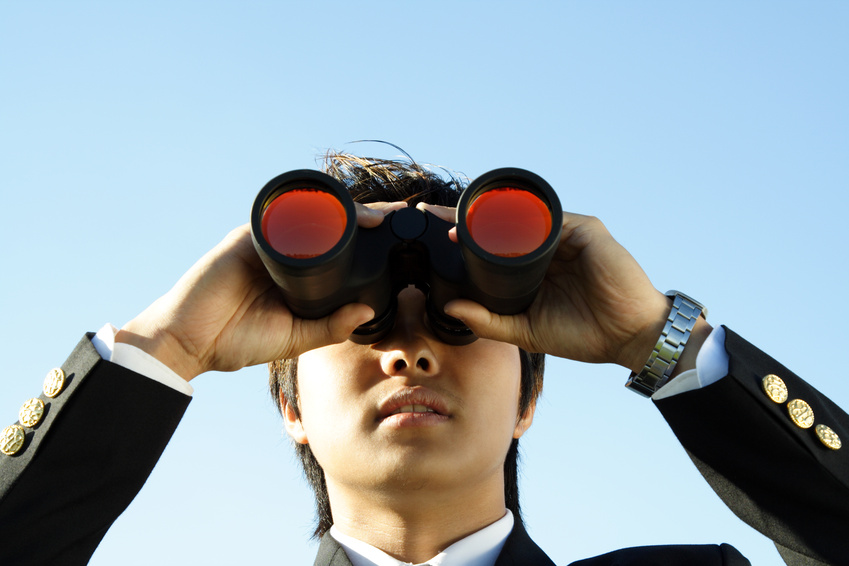 Intros & Tech Check
Who and where are you?
  Tell us about your FEET!
What are you wearing on your feet?
Where do your feet take you?
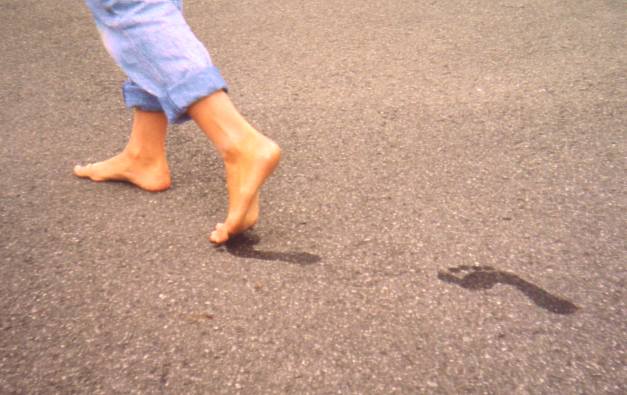 http://en.wikipedia.org/wiki/File:Healthy_feet.JPG
Quick Collaborate Warm-up
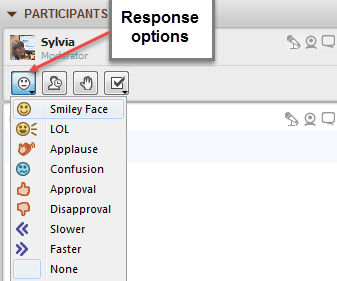 What kind of a day is it for you, so far?



Are you happy and you know it?
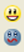 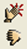 Quick Collaborate Warm-up
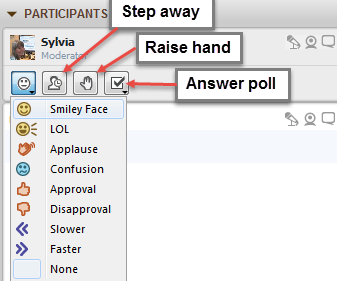 Have you looked around the FDO course site already? 
(Yes      or No     )

When did you last moderate a live web conferencing session?
Earlier today
Last week
A month or more
Never
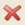 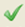 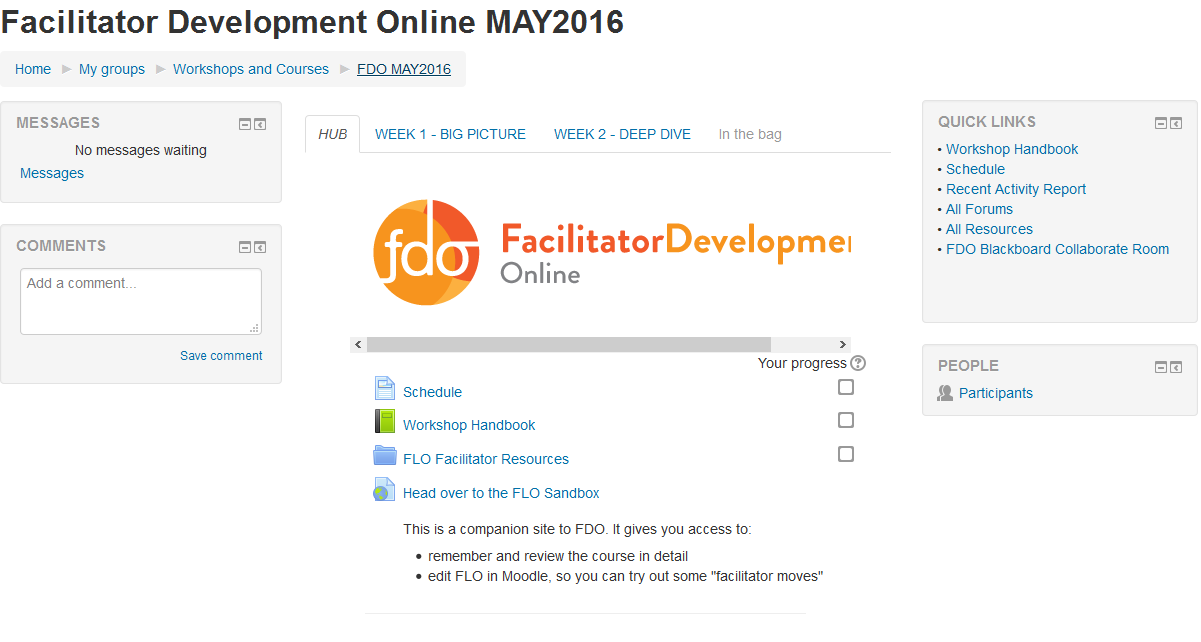 [Speaker Notes: Briefly point out Schedule use – make sure they have reviewed the tasks for Week 1

Navigation tips – Ask them to suggest the ways to move around the page (Breadcrumbs, tabbed pages, arrow keys at bottom of page)
Which do they prefer and why?

Explain how to send messages from Participants block

Quick review of value of Quick Links]
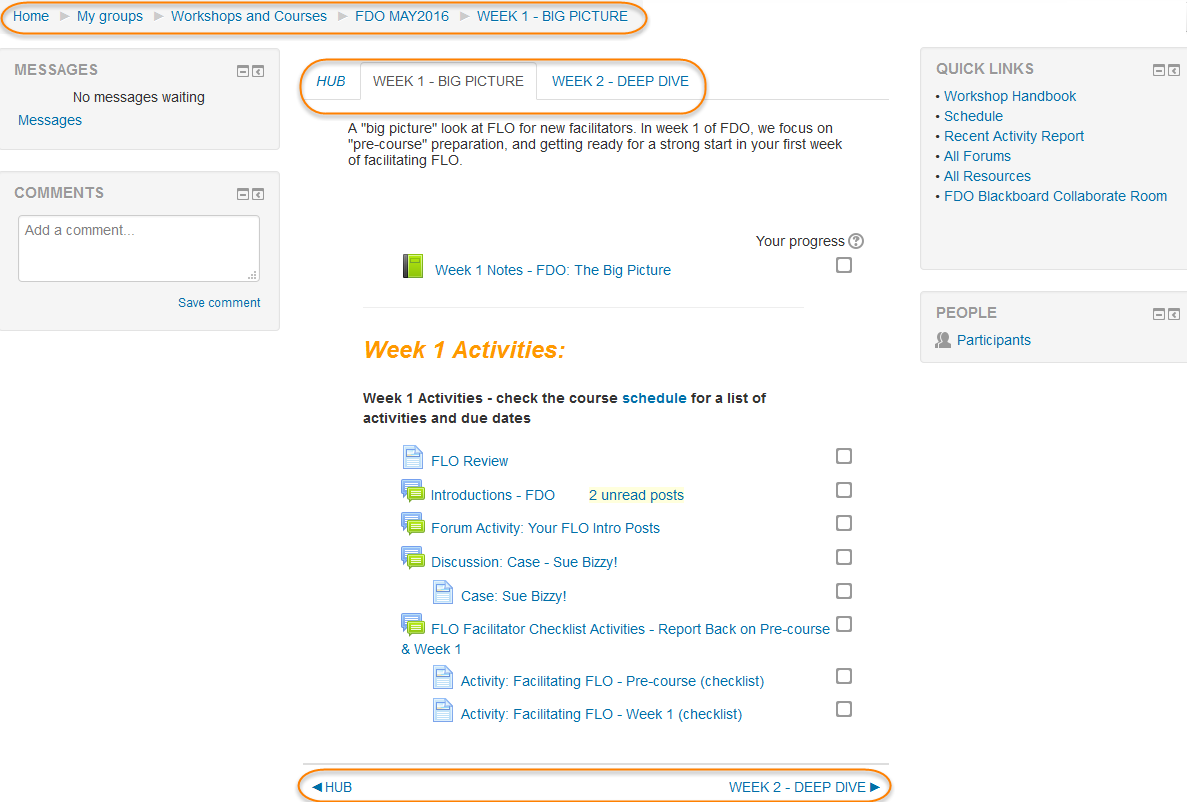 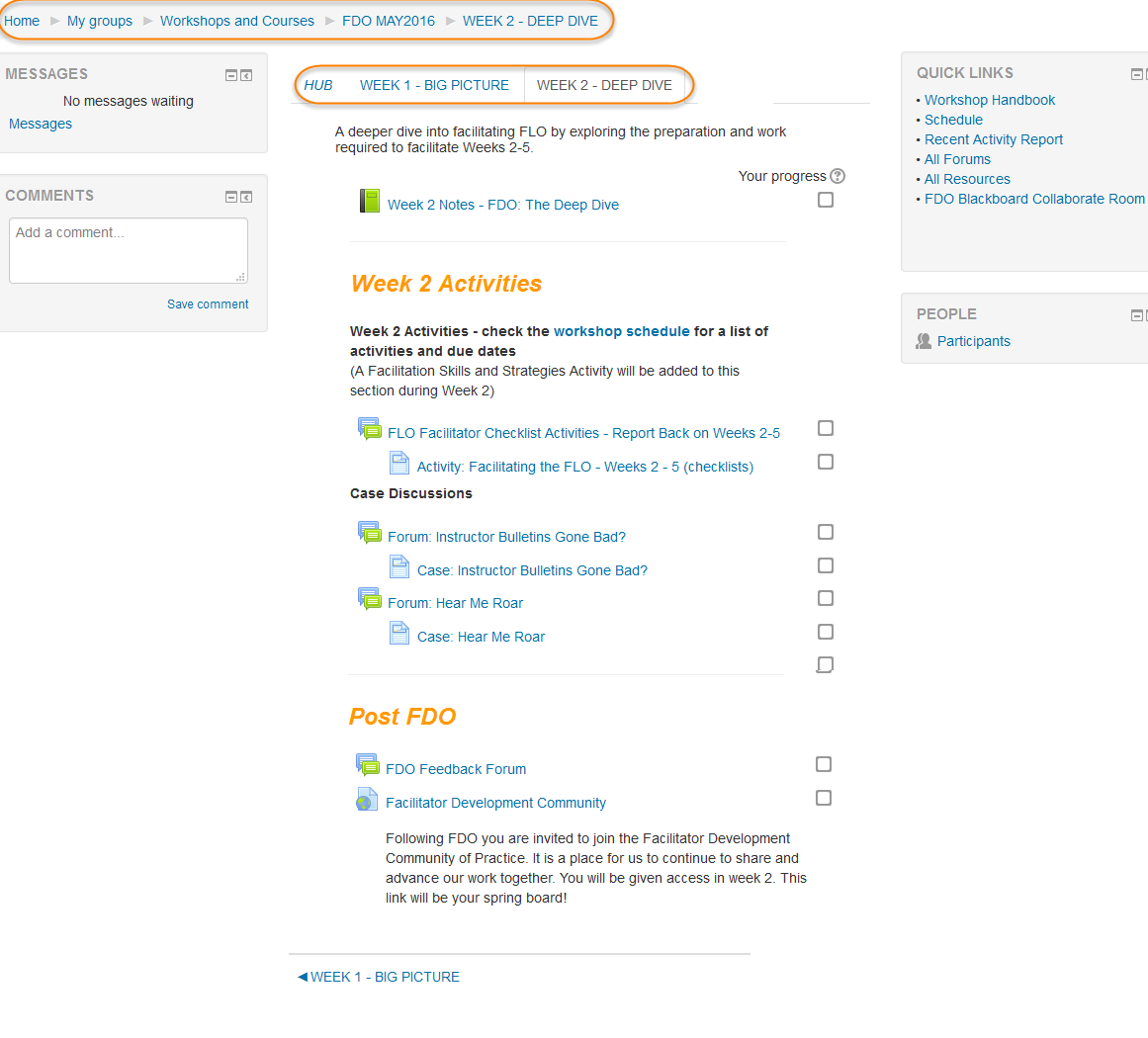 Your Learning Journal…
What format did you use in FLO?
What Format will you use in FDO?
Paper
Blog
Word doc
Google doc
Evernote
Other (what was it? Type it in…)
Paper
Blog
Word doc
Google doc
Evernote
Other (what will it be? Type it in…)
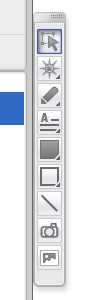 [Speaker Notes: Quick review of their FDO Learning Journal – same setup or different for format?
Move onto next slides and look at the reflections focus suggested]
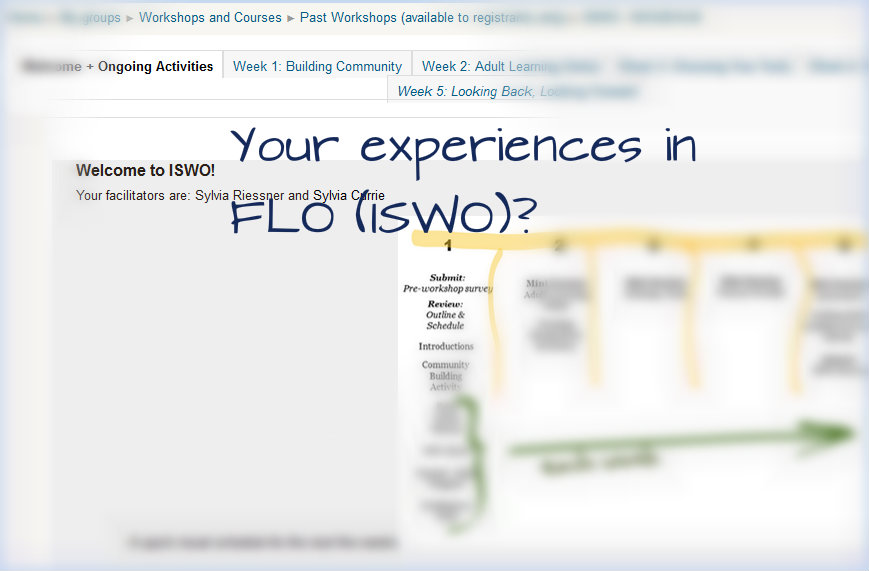 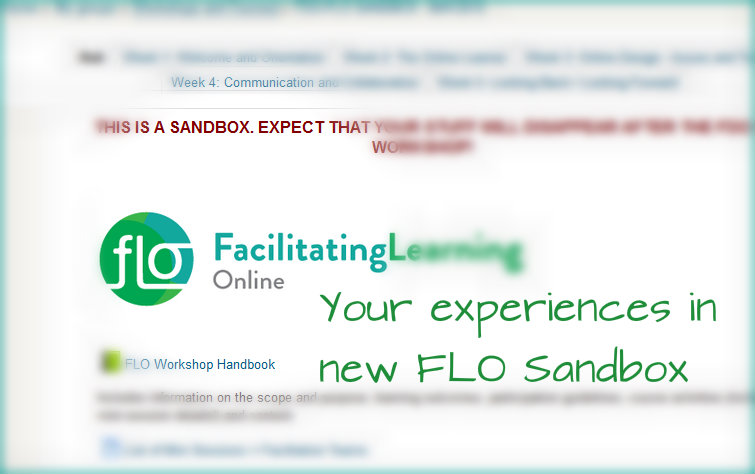 [Speaker Notes: Remind them of the information in FLO Overview about considering the FLO (ISWO) they took – and the new one they’ll see and work on in the Sandbox]
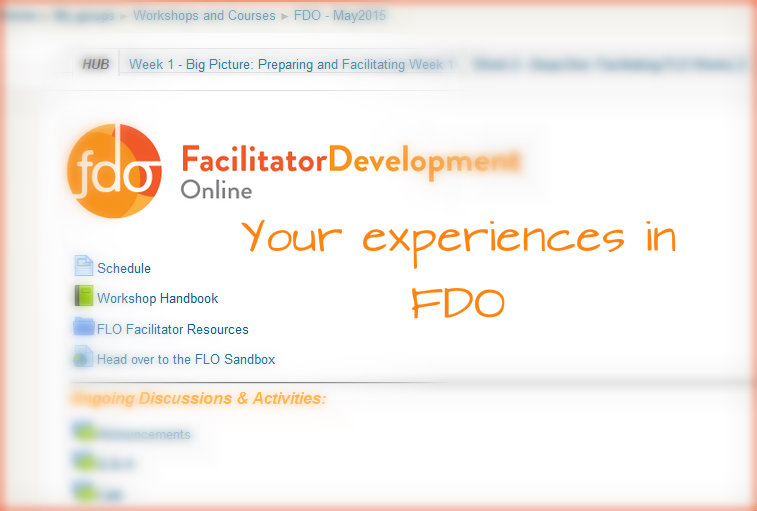 [Speaker Notes: And they should think about their learning as they proceed through the FDO]
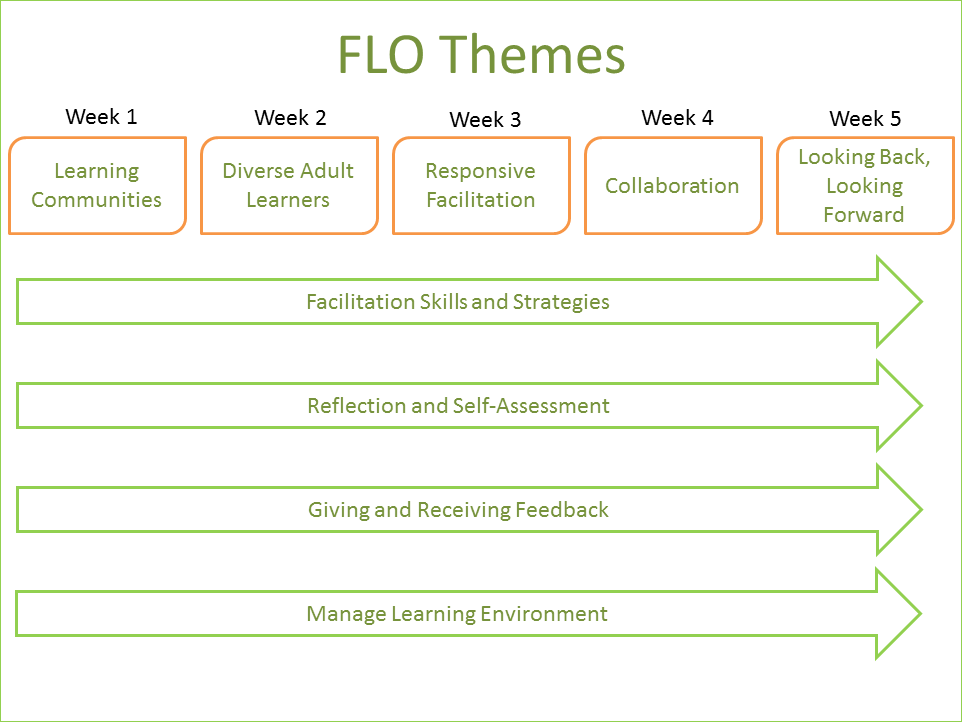 [Speaker Notes: What’s new about FLO Quick Overview of Design Sprint? Or just show visual schedule to show potential future changes too?]
Collecting Your Questions
What specific questions do you need answers to?
What specific issues do you want to discuss?
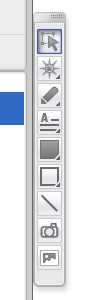